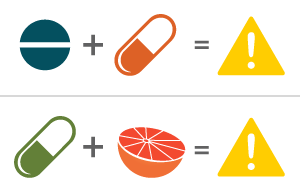 METFORMİN VE İLAÇ     ETKİLEŞİMLERİ
GENEL  BİLGİLER
OAD ajanlar arasında en iyi sonuçları olan gruptur.
 Diyabet ilişkili KVH bağlı ölümleri azalttığı gös-terilmiştir. ​
Diğer diyabet ilaçlarıyla ve insülinle kombine edilebilir. ​
Kilo aldırmaz, hipoglisemi yapmaz, ucuz. ​
Kontraendikasyonu olmadığı sürece devam edilmelidir. 
Günümüzdeki klavuzlara göre (ADA, EASD, IDF, …TEMD) “Tip 2 DM tedavisinde tanı anında verilecek ilk ilaçtır.”​
Metforminin Yan Etkileri
1-) Ağızda metalik bir tat bırakabilir.
2-) Gastrointestinal istem üzerinde yan etkileri vardır. ( Anoreksiya, bulantı-kusma, ishal, rahatsızlık hissi)
3-) Uzun süreli kullanımda Vitamin B12 eksikliği
4-) Laktik asidozis (1/30.000- özellikle böbrek-karaciğer yetmezliği olan hastalarda)
Metformin Etkisini Nasıl Gösterir ?
Metformin biguanid sınıfı oral bir antidiyabetiktir. Tip II diyabette (insüline bağımlı olmayan) hem bazal hem de postprandial plazma glukoz seviyelerini düşürür. Karaciğerde glukoz yapımını azaltır, glukozun barsaklardan emilimini azaltır ve insülin duyarlılığını artırır (periferik glukoz alımını ve kullanımını artırır). Metformin tedavisi ile açlık insülin seviyeleri ve gün boyu plazma insülin yanıtı azalırken, insülin sekresyonu uyarılmaz.
BİYOYARARLANIMI
Metformin, oral yolla alındıktan sonra gastrointestinal kanaldan yavaş absorbe edilir. Başlıca ince barsaklarda emilir. Gıdalar metforminin emilimini azaltır, emilim süresini uzatır. İlacın mutlak biyoyararlanımı yaklaşık %50-60'dır. Oral yolla verilmesini takiben metformin plazma doruk konsantrasyonuna 1-3 saatte ulaşır. Plazma proteinlerine bağlanma oranı ihmal edilebilir seviyelerdedir. Zamana bağlı olarak eritrositler içine de girer. Kararlı plazma konsantrasyonlarına 24-48 saat içinde ulaşır. ​​
Metformin karaciğerde metabolizasyona uğramaz. Emilen ilacın %90'ı ilk 24 saat içinde başlıca tübüler salgılama-idrar yolu ile atılır. Yarılanma ömrü yaklaşık 1,5-6 saattir. Klinik kullanım dozlarında, böbrek fonksiyonları normal olan diyabetik ve diyabetik olmayanlarda metformin farmakokinetikleri değişmez. Böbrek fonksiyon bozukluğu olanlarda ise metforminin plazma ve kan yarılanma ömrü uzar.​
Klinik Kullanımı
“Birleşik Krallık Prospektif Diyabet Çalışması”nda; metforminin diyabet ilişkili ve tüm nedenlere bağlı mortaliteyi azalttığı ve birinci sıra tedavi olarak kullanıldığında tip 2 diyabetli obez hastalarda miyokard enfarktüsünü azalttığı gösterilmiştir. Aynı zamanda mikrovasküler komplikasyon riskini de azaltmıştır ancak insülinlerden veya sülfonilürelerden daha etkili bulunmamıştır. ​
Endikasyonları
İnsüline bağımlı olmayan (Tip II) diyabette, özellikle diyet ile kontrol altına alınamayan şişman diyabetiklerde kullanılır. 17 yaş ve üzerindeki hastalarda kullanımı önerilmektedir. Tedavinin başlangıcında  1000 mg tablet tek başına veya sülfonilüre grubu bir ilaçla kombine edilerek kullanılabilir. Ayrıca; insüline bağımlı (Tip I) diyabette insüline yardımcı olarak kullanılabilir.​
İstenmeyen Etkileri
En sık görülen advers (karşıt) etki ise gastrointestinal bozukluklardır. Düşük dozda başlamak ve giderek dozu arttırmak bu riski azaltmaktadır. Metforminin yemekle beraber alınması da, bu konuda yardımcı olabilmektedir. Metformin kullanımı konusunda, renal fonksiyonların azalması gibi birçok kontrendikasyon, ürün bilgisi kısmında listelenmiştir. Bu önerilere sıkı sıkıya bağlı kalmak ise, birçok hastanın değerli bir ilaca erişiminin engellenmesi anlamına gelebilir.​
İYOTLU KONTRAST AJANLAR
İdrar kesesi sorunlarını teşhis etmek, Tanısal görüntüleme yöntemi gibi hastalıkların tedavisinde ve diğer durumlarda endikedir.Laktik asidoz gelişme riskinin artması nedeniyle metformin alan hastalara özel dikkat gösterilmelidir.
Metformin ve iyotlu kontrast ajanlar arasında doğrudan ilaç-ilaç etkileşimi yoktur. Olası advers etki, metforminle ilişkili laktik asidozun önemli bir gelişmesidir.
Emilen bir metformin dozunun % 90'ı, ilk 24 saat içinde böbrekler boyunca değişmeden atılır. İyotlu kontrasttan kaynaklanan ciddi böbrek yetmezliği hem metformin hem de laktik asidin atılımını önleyecektir. Metformin atılımını azaltan, laktat metabolizmasını (karaciğer fonksiyon bozukluğu) azaltacak veya kan laktat seviyelerini artıracak herhangi bir faktör laktik asidoz riskini artırabilir. 
Laktik asidoz teşhisi konursa, hızlı destekleyici önlemler ve hemodiyaliz önerilir.
GATİFLOKSASİN
Gatifloksasin kan şekeri düzeylerini etkileyebilir ve diyabetli hastalarda kullanılmamalıdır. Hem hipoglisemi (düşük kan şekeri) hem de daha seyrek olarak hiperglisemi (yüksek kan şekeri) bildirilmiştir. Gatifloksasin ile tedavi sırasında şiddetli hipoglisemi vakaları komaya hatta ölümle sonuçlanmıştır. Hiperglisemi ve hipoglisemi semptomlarını tanımanın yanı sıra bu koşullar oluştuğunda ne yapmanız gerektiğini de öğrenmelisiniz. 

      Yüksek kan şekeri belirtileri artmış susuzluk, artmış açlık ve artmış idrara çıkma ile kendini belli edebilir. Düşük kan şekeri belirtileri, baş ağrısı, baş dönmesi, uyuşukluk, sinirlilik, karışıklık, titreme, mide bulantısı, açlık, halsizlik, terleme, çarpıntı ve hızlı kalp atışını içerir.​
FUROSEMİDE
Sağlıklı kişilerde tek dozluk, metformin-furosemid ilaç etkileşimi çalışması, her iki bileşiğin farmakokinetik parametrelerinin birlikte uygulanmasından etkilendiğini ortaya koymuştur. Furosemid, metformin plazma ve kan Cmax değerlerini% 22, kan EAA'sını% 15 oranında artırmıştır ve metforminin renal klirensinde önemli bir değişiklik yapmamıştır.
. Metformin ile uygulandığında, furosemidin Cmaks ve AUC'si sırasıyla % 31 ve   % 12 daha düşük olarak bulunmuş ve terminal yarılanma ömrü % 32 oranında azalmıştır, furosemid böbrek klirensinde anlamlı bir değişiklik olmamıştır. Metformin ve furosemidin kronik olarak birlikte kullanıldığında etkileşimi hakkında hiçbir bilgi mevcut değildir.
NİFEDİPİNE
Normal sağlıklı gönüllülerde tek dozluk bir metformin-nifedipin ilaç etkileşimi çalışması, Nifedipinin birlikte uygulanmasının sırasıyla plazma Metformin Cmax ve AUC'yi % 20 ve% 9 oranında artırdığını ve idrarda atılan miktarı artırdığını ortaya koymuştur. Tmax ve yarılanma ömrü etkilenmemiştir. Nifedipinin, metformin emilimini arttırdığı görülmektedir. Metformin'in Nifedipin üzerine etkisi çok az bulunmuştur.
KATYONİK İLAÇLAR
Katyonik ilaçlar (örneğin; digoksin, morfin, prokainamit, kinin, kinidin, ranitidin triamteren, trimetoprim, ve vankomisin) renal tübüler sekresyon ile ortadan kaldırılan katyonik ilaçlar, teorik olarak, yaygın renal tübüler transport sistemleri için rekabet ederek metformin ile etkileşme potansiyeline sahiptir.
SİMETİDİN
Metformin ve oral simetidin arasındaki bu tür etkileşim hem normal hem de çok dozlu metformin-simetidin ilaç etkileşim araştırmalarında, metformin maksimum plazma ve konsantrasyonlarında % 40 artış gözlenmiştir. Tek doz çalışmasında eliminasyon yarı ömründe herhangi bir değişiklik olmamıştır. Metforminin simetidin farmakokinetiği üzerinde herhangi bir etkisi yoktur. Bu gibi etkileşimler teorik olarak kalmasına rağmen (simetidin hariç), proksimal renal tübüler sekresyon sistemi yoluyla atılan katyonik ilaçları alan hastalarda metformin ve / veya etkilenen ilacın dikkatli bir şekilde izlenmesi ve doz ayarlaması yapılması önerilir.
DİĞER İLAÇLAR
Bazı ilaçlar hiperglisemiye neden olma eğilimindedir ve glisemik kontrol kaybına neden olabilir. Bu ilaçlar arasında tiazidler ve diğer diüretikler, kortikosteroidler, fenotiyazinler, tiroid ürünleri, östrojen, oral kontraseptifler, fenitoin, nikotinik asit, sempatomimetikler, kalsiyum kanal bloke edici ilaçlar ve izoniazid yer alır. Bu tür ilaçlar metformin alan bir hastaya uygulandığında, hasta kan şekeri kontrolü kaybı için yakından gözlemlenmelidir. Sağlıklı gönüllülerde, metformin ve propranolol ile metformin ve ibuprofen'in farmakokinetiği, tek doz etkileşim araştırmalarında birlikte kullanıldığında etkilenmemiştir. Metformin, plazma proteinlerine ihmal edilebilir şekilde bağlanır ve bu nedenle serum proteinlerine yoğun şekilde bağlı sülfonilüreler ile karşılaştırıldığında, salisilatlar, sulfonamidler, kloramfenikol ve probenesid gibi yüksek düzeyde protein bağlı ilaçlarla etkileşime girme olasılığı daha düşüktür.
Antikoagülanlarla birlikte kullanılması halinde antikoagülan dozunun iyi ayarlanması gerekir. Furosemide, simetidin ve katyonik ilaçlar (amilorid, digoxin, morfin, prokainamid, kinidin, kinin, ranitidin, triamteren, trimetoprim ve vankomisin) metforminin plazma konsantrasyonlarında artışa sebep olabilirler. Metformin ile birlikte alkol kullanımı hipoglisemi ve laktik asidoz riskini artırır. Hiperglisemi yapma eğiliminde olan ilaçlar(diüretikler, doğum kontrol ilaçları, kortikosteroidler, östrojenler, izoniazid, nikotinik asit, fenitoin, tiroid hormonları, sempatomimetikler, kalsiyum kanal blokerleri) metformin dozunun yeniden ayarlanmasını gerektirebilirler. Yemekle birlikte alındığında B12 vitamini ve/veya folik asit emilimini azaltabilir.​
FENİLPROPANOLAMİN
Fenilpropanolamin kan şekeri kontrolüne müdahele edebilir ve metformin ve diğer diyabetik ilaçların etkinliğini azaltabilir. Kan şekeri seviyenizi yakından izleyin. Phenylpropanolamine tedavisi sırasında ve sonrasında diyabetik ilaçlarınızın doz ayarlamasına ihtiyaç duyabilirsiniz.​
B12 VİTAMİNİ İLE İLİŞKİSİ
Bir ilaç etkileşimi nedeniyle değilse de metformin gastrointestinal yan etkileri sınırlamak için bir yemekle birlikte alınmalıdır. Metformin, B12 vitamini eksik emilimine neden olabilir ve bu da B12 eksikliğine ve daha sonra anemiye neden olabilir. Oral ya da enjekte edilen B12 (siyanokobalamin) ya da kalsiyum takviyesi, düzeltme için etkili olabileceği halde, metforminin B12 malabsorbsiyonuna neden olduğu mekanizması açık bir şekilde tanımlanmamıştır.
Metformin metabolizmaya girmez ve tübüler sekresyon ve glomerüler filtrasyonla renal olarak ortadan kaldırılır. Metformin katyonik (pozitif yüklü) bir molekül olup böbreklerdeki organik katyon taşıyıcıları vasıtasıyla böbrek salgılaması için diğer katyonik ilaçlarla rekabet edebilir.Prokainamid, digoksin, kinidin, trimetoprim ve vankomisin metforminle etkileşime girme potansiyeline sahip tüm katyonik ilaçlardır , ancak kalpte yanık için tezgah üstünde mevcut olan simetidin, metforminle ilişkili bir laktik asidoz (MALA) olgusuyla ilişkilendirilmiştir.